Водоснабжение и канализация
Водоснабжение – это система мер по обеспечению населения и предприятий водой, а именно получение воды из природных источников, ее очистка, транспортировка и подача потребителям.
Внутренний водопровод зданий
Внутренний водопровод зданий - это система трубопроводов и устройств, подающих воду внутри зданий, включая ввод водопровода, который находится снаружи. 
В состав внутреннего водопровода входят: 
трубопроводы и соединительные фасонные детали (фитинги); 
арматура (краны, смесители, вентили, задвижки и т.д.); 
приборы (манометры, водомеры); 
4) оборудование (насосы).
Классификация внутренних водопроводов
Внутренний водопровод подразделяется  на:
 1.холодный  
2.горячий водопровод. 
Холодные водопроводы имеют следующие разновидности:  
- хозяйственно-питьевой водопровод; 
 - противопожарный водопровод; 
- производственный водопровод (общее обозначение). 
Современный горячий водопровод должен иметь в здании две трубы:
  - подающая, 
 - циркуляционная.
ХОЗЯЙСТВЕННО-ПИТЬЕВОЙ ВОДОПРОВОД
Хозяйственно-питьевой водопровод  - это разновидность холодного водопровода. 
Это основной водопровод в городах и населённых пунктах.
В его названии на первом месте стоит слово "хозяйственный", так как основной объём воды - более 95 % - используется в зданиях на хозяйственные нужды и лишь менее 5 % - на питьё. 
Например, на одного жителя крупного города суточная норма водопотребления холодной воды, согласно СНиП 2.04.01-85, составляет около 180 л/сут, из которых на питьё в среднем расходуется около 3 литров.
Требования к качеству воды 
Требования к качеству воды в хозяйственно-питьевом водопроводе можно разбить на две группы: 
вода должна быть питьевой, согласно ГОСТ 2874-82*; 
вода должна быть холодной, то есть с температурой t ≈ +8 ... +11 °С. 
Стандарт на питьевую воду содержит показатели трёх типов: 
1) ФИЗИЧЕСКИЕ: мутность, цветность, запах, привкус; 
ХИМИЧЕСКИЕ: общая минерализация (не более 1 г/литр - это пресная вода), а также содержание неорганических и органических веществ не более предельно-допустимых концентраций (ПДК); 
БАКТЕРИОЛОГИЧЕСКИЕ: не более трёх бактерий на литр воды. 
Температура воды в пределах t ≈ +8 ... +11 °С достигается за счёт контакта подземных труб наружного водопровода с грунтом, для чего эти трубы не теплоизолируются под землёй. 
Наружный водопровод прокладывается всегда на глубинах ниже зоны промерзания грунта, где круглый год температуры положительные.
Элементы хозяйственно-питьевого водопровода на примере двухэтажного здания с подвалом
Элементы хозяйственно-питьевого водопровода : 
1.ввод водопровода; 2.водомерный узел; 
3.насосная установка (не всегда); 
4.разводящая сеть водопровода; 
5. водопроводный стояк; 
6.поэтажная (поквартирная) подводка; 
7.водоразборная и смесительная арматура.
1.Ввод водопровода — это участок подземного трубопровода с запорной арматурой от смотрового колодца  на наружной сети до наружной стены здания, куда подаётся вода.
 Каждый ввод водопровода в жилых зданиях рассчитан на количество квартир не более 400.
2.Водомерный узел (водомерная рамка) — это участок водопроводной трубы непосредственно после ввода водопровода, который имеет водомер, манометр, запорную арматуру и обводную линию.
3.Насосная установка на внутреннем водопроводе необходима при постоянном или периодическом недостатке напора, обычно когда вода не доходит по трубам до верхних этажей здания.
4.Разводящие сети внутреннего водопровода прокладываются, согласно СНиП 2.04.01-85, в подвалах, технических подпольях и этажах, на чердаках, в случае отсутствия чердаков — на первом этаже в подпольных каналах совместно с трубопроводами отопления или под полом с устройством съёмного фриза или под потолком верхнего этажа. 
5.Водопроводные стояки. Стояком называется любой вертикальный трубопровод.
6.Поэтажные (поквартирные) подводки подают воду от стояков к водоразборной и смесительной арматуре: к кранам, смесителям, поплавковым клапанам смывных бачков.
7.Водоразборная и смесительная арматура служит для получения воды из водопровода. Она устанавливается на концах трубопроводов подводок на определённой высоте над полом, регламентированной СНиП 3.05.01-85. Например, общий смеситель для умывальника и ванны устанавливается в уровне верха борта умывальника на высоте над полом равной 850мм.
Элементы хозяйственно-питьевого водопровода
Т.о в благоустроенных домах подается как холодная (ХВС), так и горячая (ГВС) вода. Холодное водоснабжение (ХВС) осуществляется подачей воды от местной насосной станции в магистраль из сети водоканала. Большая подающая труба входит в дом и заканчивается задвижкой, после которой идёт водомерный узел.
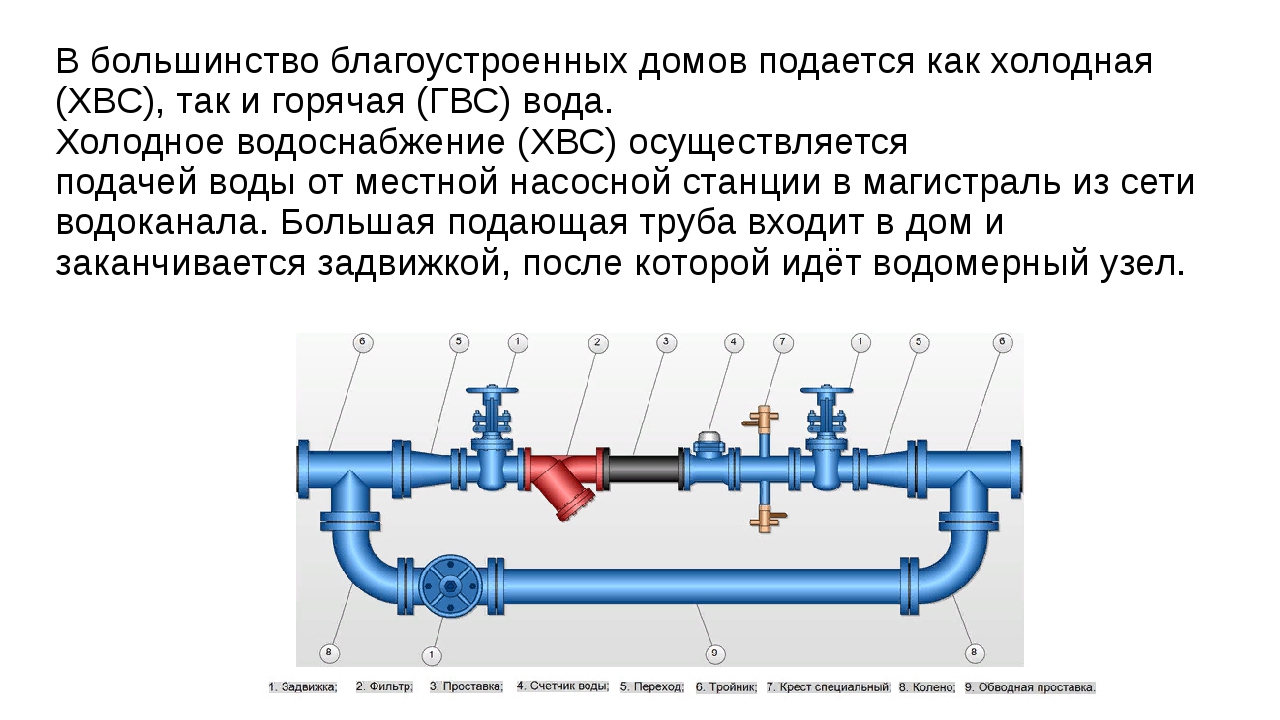 После счётчиков вода подаётся в домовую магистраль, где распределяется по стоякам, проводящим воду по этажам в квартиры . Стояки водопроводные - вертикальные трубы, предназначенные для распределения воды по этажам.
ГОРЯЧИЙ ВОДОПРОВОД  Современный горячий водопровод  имеет в здании две трубы: 1.подающий трубопровод; 2.циркуляционный трубопровод.
Требования к качеству горячей воды  содержатся в СНиП 2.04.01-85: 
Горячая вода в Т3-Т4 должна быть питьевой по ГОСТ 2874-82. 
Качество воды, подаваемой на производственные нужды, определяется технологическими требованиями. 
2)Температуру горячей воды в местах водоразбора следует предусматривать: 
 а) не ниже +60°С  для систем централизованного горячего водоснабжения, присоединяемых к открытым  системам теплоснабжения; 
б) не ниже +50°С  для систем централизованного горячего водоснабжения, присоединяемых к закрытым   системам теплоснабжения; 
в) не выше +75°С  для всех систем, указанных в подпунктах "а" и "б". 
В помещениях детских дошкольных учреждений температура горячей воды, подаваемой для душей и умывальников, не должна превышать +37 °С.
Открытая система горячего водопровода  берёт воду из обратного трубопровода теплосети непосредственно, напрямую, и далее вода поступает по трубе к смесителям в квартиры. Такое решение горячего водоснабжения не самое лучшее с точки зрения обеспечения питьевого качества горячей воды, так как вода идёт фактически из системы водяного отопления.
Закрытая система горячего водопровода берёт воду из холодного водопровода. Вода нагревается с помощью водонагревателей-теплообменников (бойлеров или скоростных) и поступает по трубе  к смесителям в квартиры. 
Часть неиспользованной горячей воды циркулирует внутри здания по трубопроводу , что поддерживает постоянную необходимую температуру воды. Источником тепла для водонагревателей служит подающая труба теплосети . Такое решение горячего водоснабжения уже лучше с точки зрения обеспечения питьевого качества горячей воды, так как вода берётся из системы хозяйственно-питьевого водопровода.
Канализация
Канализация , ее санитарное и противоэпидемическое  значение
Канализация  представляет собой сеть подземных труб и каналов, по которым сплавным путем отводятся за пределы населенного пункта физиологические выделения человека и сточная вода образующаяся в результате в  хозяйственного-бытового и промышленного использования водопроводной  воды. 
Только канализация полностью ограждает почву от загрязнения нечистотами , немедленно удаляет их из здания и быстро транспортирует за пределы населенной зоны.
Основные составные элементы канализации:
1.домовые  приборы для приема стоков и отбросов;
2.сеть труб;
3.сооружения для очистки сточных вод перед выпуском их в водоем.
Канализация заменяет вывозную систему и устраняет свойственные  последней санитарные недостатки.
Беспрепятственное удаление использованной воды  позволяет доводить водопотребление  в канализационных городах до норм, полностью удовлетворяющих требованиям поддержания личной  и общественной гигиены в высоком уровне.
Оздоровительное влияние канализации на город в целом выражается в:
 снижении общей смертности
 снижении заболеваемости и смертности от кишечных инфекций.
Канализация несравненно дешевле в эксплуатации, чем вывозная система .
Современная  планировка квартала и микрорайона, как одного целого, позволяет объединить все выпуски от отдельных зданий и ограничиться одним или немногими присоединениями к уличной сети. При этом уличные магистрали прокладываются только вдоль пониженной стороны (грани) квартала и микрорайона. Это облегчает и удешевляет канализование .
При проектировании канализации диаметр  труб должен рассчитываться с учетом генерального плана развития города, чтобы при росте водопотребления прием сточных вод был обеспечен и без перекладки сети.
Виды и системы канализации
Фекально-хозяйственная канализация;
Промышленная канализация;
Ливневая канализация.
Фекально-хозяйственная канализация(бытовая канализация)
Фекально-хозяйственная канализация, охватывающая жилую  застройку и здания общественного назначения.
 Характерная черта ее – прием сточных вод и жилых отбросов, образующихся в результате хозяйственно-бытовой деятельности и физиологических отправлений населения.Т.е предназначена для отведения сточных вод от санузлов, ванн, кухонь, душевых, общественных уборных, мусорокамер и т.д. Это основная канализация зданий.
Элементы бытовой канализации   на примере двухэтажного здания с подвалом
Основные элементы по ходу движения сточных вод: 1.санитарно-технический прибор; 2 сифон (гидравлический затвор); 3.отводящий поэтажный трубопровод;4.канализационный стояк; 5.отводящая сеть в подвале; 6.выпуск канализации.
Промышленная канализация
Предназначена для приема и отведения  сточных вод, происхождение которых связано с использованием на предприятия техническую воды  для производственных процессов.
Отличие от бытовой и ливневой канализации  является наличие дополнительных сооружений (местных очистных сооружений, насосных станций перекачки и т.д.).
Классификация производственной канализации  по составу сточных вод
системы с шламосодержащими сточными водами. 
системы с простоками, содержащими химические загрязнения. 
системы с механически загрязнёнными сточными водами. 
 системы с илосодержащими сточными водами. 
системы с кислыми сточными водами. 
системы со щелочными сточными водами.
Элементы производственной канализации   на примере одноэтажного промздания, у которого с пола в напольный трап (воронку) стекают механически загрязнённые производственные сточные воды.  
Элементы производственной канализации : 
1.приёмник сточных вод (в данном случае трап). 
2. отводящая внутренняя канализационная сеть. 
3.местное очистное сооружение (песколовка, жироловка, нефтеловушка и т.д.).
3. насосная станция перекачки. 
4. выпуск канализации  в городскую канализационную сеть.
Ливневая канализация
Ливневая канализация, принимающая и отводящая за пределы застройки атмосферные воды, выпадающие на территории населенных мест.
Элементы дождевой канализации  на примере двухэтажного здания с подвалом
водосточная воронка.  водосточный стояк.
Прокладывается в лестничных клетках и коридорах. 
ревизия. 
сифон (гидравлический затвор). Он предохраняет от образования ледяной пробки в весенний период. 
открытый выпуск .
Каждый из этих видов канализации может существовать отдельно. 
Иногда они объединяются и обслуживаются разнородные объекты, транспортируя стоки в смешанном виде по общей системе труб.
В зависимости от наличия или отсутствия такого объединения различают:
 раздельную;
общесплавную систему.
При раздельной системе сети фекально-хозяйственная канализация и ливневая канализации  строятся и эксплуатируются независимо одна от другой и могут осуществляться разновременно.
При общесплавной системе для приема хозяйственно-фекальных и атмосферных (ливневых и талых)  вод  служит одна общая сеть  в  которую фекально-хозяйственные воды поступают через приборы, установленные в зданиях, а ливневые-через приемные отверстия в уличных покрытиях.Промышленные стоки  присоединяются к фекально-хозяйственной и к общесплавной сети, если их состав не угрожает  исправности  сети и ее нормальной эксплуатации и если по своему составу и свойствам они пригодны для  совместной с фекально-хозяйственными водами очистки на общих сооружениях.
Достоинством сплавной канализации
1.отсутствие засорений сети. Периодически поступающие в сеть потоки ливневых вод, заполняющих все сечение труб, вымывают и уносят отложения взвешенных веществ.
2.поступление всех стоков поселения на общие очистные сооружения и отсутствие выпусков неочищенных ливневых вод в черте поселения.
Достоинством  раздельной системы заключается в большей технико-экономической доступности постройки одной фекально-хозяйственной сети,  не нуждающейся в трубах большого диаметра, как общесплавная.
Современная канализационная система представляет собой комплекс разнообразных сооружений и установок, совокупность которых должна обеспечить:
1.санитарный комфорт в канализационных зданиях;
2.Безпрепятственное удаление сточных вод в условиях, исключающих опасность загрязнения и заражения территории населенного места;
3.обезвреживание сточных вод перед выпуском в водоемы до степени, обеспечивающей интересы санитарного и хозяйственного использования последних
Состав канализационной системы
В состав канализационных сооружений входят:
водосливные канализационные приборы в жилых и общественных зданиях
сеть труб внутри зданий, в пределах квартала или микрорайона;
уличная сеть труб;
коллекторы
 установки на сети;
Насосные станции;
Сооружения для обеззараживания сточных вод;
Приспособления для выпуска сточных вод в водоем
Домовые  канализационные приборы
Домовые  канализационные приборы создают условия санитарного комфорта, без которых нельзя себе представить современное благоустроенное жилище.
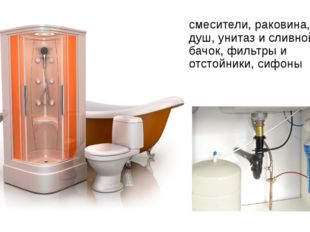 Элементы системы канализации
Внутренняя система канализации         
 (для сбора стоков, производимых внутри различных строений, и последующей доставки их в наружную систему канализации). 
- водоприемные приборы и конструкции: унитазы, раковины, душевые поддоны и т.п.
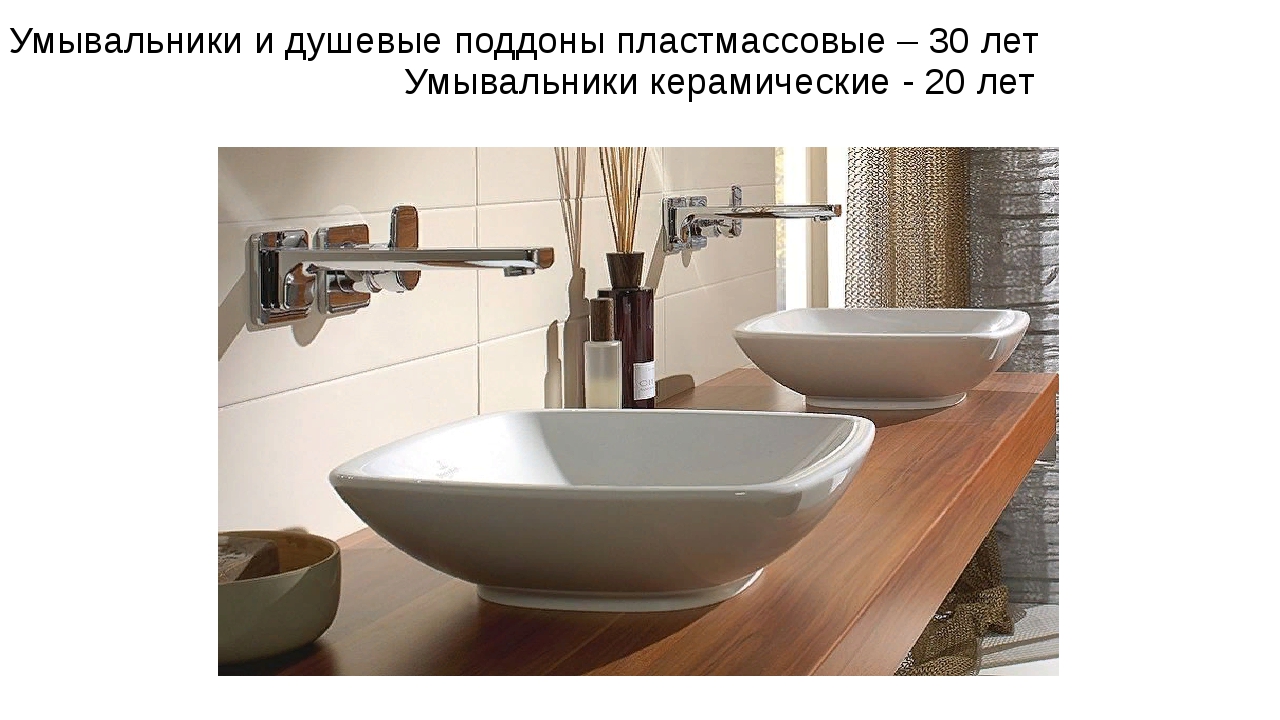 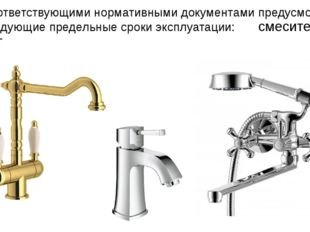 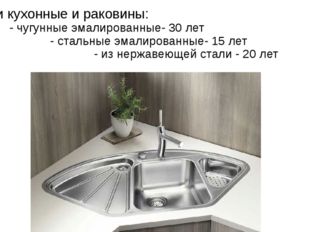 Элементы системы канализации
2. Наружная канализационная система  трубопроводов: 
-подводки, 
-коллекторы (горизонтально расположенные трубопроводы), 
-стояки (вертикально расположенные трубопроводы), 
-вентиляционные стояки, 
-клапаны, 
-системы запоров.
Сеть. Вся  канализационная сеть состоит из последовательно соединяющихся домовых, внутриквартальных и внутри микрорайона, уличных и  загородных трубопроводов, выводящих стоки и очистительным сооружениям.
Общие санитарные требования , которым должна удовлетворять сеть  в целом:
непроницаемость труби стыков, гарантирующая от загрязнения сточными водами зданий и почвы; 
отсутствие поводов для засорений; 
прочность.
Спасибо за внимание